RTCB Operations Training



ERCOT Staff
RTCBTF
3/25/25


ERCOT Public
Agenda Outline
AS Procurement Today
AS Procurement in RTC+B (and other impacts)
Detailed AS Changes
Wrap-up
Acronyms
Ancillary Services (AS)
Ancillary Service Demand Curve (ASDC)
Controllable Load Resource (CLR)
Current Operating Plan (COP)
Day-Ahead Market (DAM)
ERCOT Contingency Reserve Service (ECRS)
High Sustained Limit (HSL)
Load Frequency Control (LFC)
Load Resource (LR)
Load Serving Entity (LSE)
Locational Marginal Price (LMP)
Low Power Consumption (LPC) = (LSL in EMS)
Low Sustained Limit (LSL)
Max Power Consumption (MPC) = (HSL in EMS)
Market Clearing Price for Capacity (MCPC)
Net Power Consumption (NPC)
Nodal Protocol Revision Request (NPRR)
Non-Spinning Reserve Service (Non-Spin)
Operating Reserve Demand Curve (ORDC)
Qualified Scheduling Entity (QSE)
Real-Time Co-optimization (RTC)
Real-Time Market (RTM)
Regulation Down (Reg-Down)
Regulation Up (Reg-Up)
Resource Limit Calculator (RLC)
Responsive Reserve Service (RRS)
Security-Constrained Economic Dispatch (SCED)
Supplemental Ancillary Service Market (SASM)
Under-Frequency Relay (UFR)
3
Ancillary Services Procurement Today
AS Procurement Today (Reminder)
The Day-Ahead Market (DAM) is voluntary… except for the Ancillary Services that are procured in DAM.
After DAM publishes, QSEs update their Current Operating Plans (COPs) to reflect online resources and specify AS responsibilities on resources prior to DRUC. 
Awarded QSEs can manage/move AS responsibilities across their fleet (reserve AS capability on Resources) 
HSL   = High Sustained Limit (eg 100MW unit)
HASL = HSL – AS (if carrying 10MW AS, then HASL = 90)
If QSE fails to provide AS, ERCOT Supplemental AS Market (SASM) can be run
ERCOT Operator initiates Supplemental AS Market (SASM) to replace missing AS
Takes up to two hours to announce and execute SASM
Not efficient replacement market (slow and usually expensive)
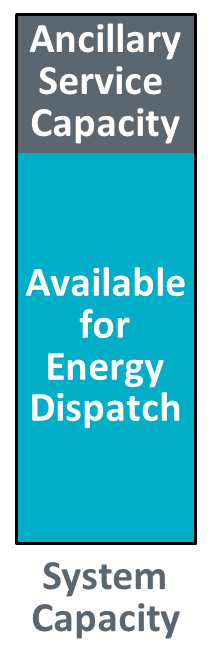 HSL
HASL
5
AS Procurement in Real-Time Co-optimization
AS Procurement in RTC
In RTC:
DAM still clears Energy and AS 
However….. DAM awards are only financially binding, and based on the DAM results the QSE chooses how to update their Resource COPs to be online or not be online.
QSE management of AS responsibility across their portfolio no longer exists.
DRUC/HRUC become the tools to assess if enough capacity is available to ensure RTC SCED will have enough capacity to solve for energy and AS capacity.  
In real-time SCED co-optimizes and clears Energy and AS
Co-optimization is clearing multiple products at same time for optimal solution
7
What components of the market are changing with RTC+B project?
Today’s Real-Time Market is designed to reflect scarcity through a process that is outside of the optimization
Currently
Security- Constrained Economic Dispatch (SCED)


(Amount of Energy limited by QSE HASL)
Energy Offers
BasePoints
Telemetry
Locational Marginal Prices (LMPs)
Combined to form Settlement Point Prices
Constraints
Operating Reserve Demand Curve (ORDC)
Price Adders
Reserve Pricing
9
RTC is also designed to reflect scarcity, but now it occurs within the optimization
Under RTC
SCED






(Amount of Energy & AS up to QSE HSL)
Energy & Ancillary Service Offers
BasePoints
Form Settlement Point Prices
LMPs
Telemetry
Ancillary Service Awards
Constraints
Ancillary Service Demand Curves (ASDCs)
Ancillary Service Prices
10
While the primary focus is the Real-Time Market, changes to other parts of the wholesale market are also part of RTC
DAM
RUC
RUC
SASM
Hour-Ahead
Operating Hour
Reporting
Performance Monitoring
Settlement
Day-Ahead Operations
Adjustment Period
Operating Period
Post Real-Time
Reliability Unit Commitment (RUC), like Real-Time, currently takes Ancillary Service assignment to individual Resources as a known input
Ancillary Service capacity is assigned to Resources by Market Participants to fulfill Ancillary Service Supply Responsibilities
Ancillary
Service Capacity
AvailableforEnergyDispatch
RUC attempts to meet forecasted demand and solve transmission congestion with remaining capacity, not reserved for AS
Currently
System Capacity
12
To better reflect and plan for Real-Time grid conditions with RTC, RUC will also be modified to co-optimize energy and Ancillary Services
AvailableforEnergyDispatch
 or
Ancillary
Services
RUC attempts to meet forecasted demand, solve transmission congestion, and meet system Ancillary Service needs using the full capability of Resources planned to be available
Under RTC
System Capacity
13
The current Day-Ahead Market (DAM) fundamentally stays the same with the implementation of RTC
Energy Offers & Bids
DAM
Energy Awards
Point-to-Point (PTP) Obligation Bids
PTP Obligation Awards
Ancillary Service Offers*
Ancillary Service Awards
ASDCs
*With RTC, “virtual” Ancillary Service Offers will be allowed.
Ancillary Service Awards are financially binding, but not physically binding as RTC-SCED procures AS in Real-Time
14
The current Supplemental Ancillary Services Market (SASM) process will be eliminated with the implementation of RTC
SASM allows ERCOT to fill Ancillary Service gaps that appear after completion of the DAM
Failure to provide
Infeasible Ancillary Service capacity 
More Ancillary Service capacity needed 
Insufficient Ancillary Service offers in the DAM
Under RTC, a co-optimized RUC and the Real-Time Market fulfill this role.
SASM
Ancillary Service
Awards
15
Detailed AS Changes
With RTC, there will be several changes in the communications of data between ERCOT QSEs
Under RTC
Currently
QSE AS Resource Capabilities 
are inputs to ERCOT SCED 
Awards for AS to Resources
QSE Manages AS
Resource Responsibilities
Ancillary Service-Specific Resource Statuses
General Resource Statuses for ERCOT to award AS
Regulation Participation Factors/QSE-Level Deployments
Regulation Resource-Specific Deployments
Updated Desired Set Points
UDSP
Updated Desired Base Points
UDBP
17
RTC A/S Dispatch Summary
RTC SCED dispatches online AS with SCED solution (eg, ECRSS and Online Non-Spin). 
QSEs are expected to follow UDSP signal.
SCED Dispatch
Telemetry  Dispatch
UDSP Telemetry includes energy dispatch, AS dispatch, and Regulation instructions.
ERCOT Operations continues to use AS Manager (XML message) for operational dispatch (eg, manual dispatch of ECRS and RRS during scarcity).
AS Manager Dispatch
A/S Services with frequency requirement are still required to respond to frequency levels (e.g. RRS).


Added note, if AS is being carried by Resources behind active transmission constraints the ERCOT operator can limit awards to those Resources.
Frequency Response
18
RTC Dispatch of Ancillary Services by Resource Type
Current AS Qualification for Resources will carry over into RTC
All AS Dispatch will be Resource Specific
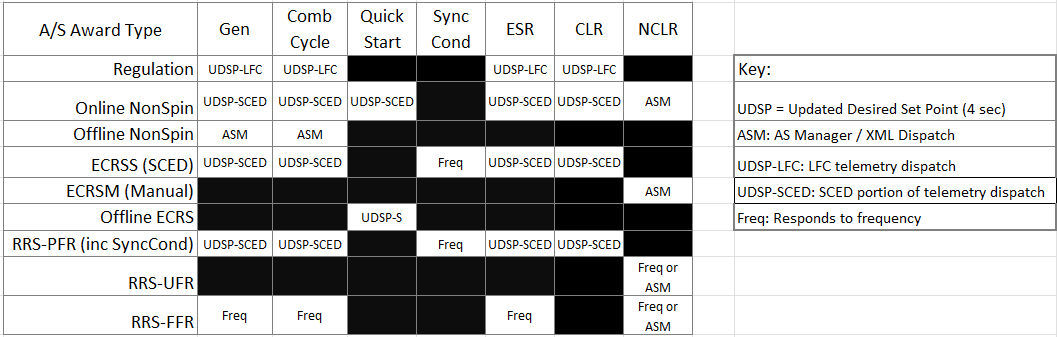 Resource abbreviations:
Gen = Generation
CombCycle = Combined Cycle
Sync Cond = Synchronous Condenser
ESR = Energy Storage Resource (Battery)
CLR = Controllable Load Resource
NCLR = Non-Controllable Load Resource
19
Operating Hour: Energy and AS Awards
Today
Only energy is optimized
Output is base points for energy and energy prices (LMPs)

SCED solves power balance and congestion with capacity not reserved for AS 
Resource AS assignment taken as a given (base points limited by HASL/LASL)

Base points are subject to ramp rates via dispatch limits
Under RTC
Energy and AS are co-optimized
Output is base points for energy, AS awards for each product, energy prices (LMPs) and AS prices (MCPCs) for each product

SCED solves power balance, congestion and AS needs simultaneously 

Base points no longer limited by an assumed HASL/LASL

Base points and AS awards take into consideration ramp rates, AS qualifications, other limitations
20
Real-Time Market Timeline – Today
SCED Inputs@11:00:05
Telemetry Snapshot
Offers
GTBD
SCED Base Points, LMP Binding till next SCED Run
SCED Run
SCED Run
LFC Inputs@11:00:20
Telemetry Snapshot
Frequency
Base Points
LFC
4s
11:00:24
11:00:20
11:00:05
11:05:05
Time
21
Real-Time Market Timeline – No Change Under RTC
Takeaway: Retain benefits of current timeline. RTC does not change the timeline (i.e., LMP, Base Point, AS Awards, MCPCs are binding immediately after RTC is finished).
RTC Base Points, LMP, AS Awards, AS MCPCs

 Binding till next RTC Run
RTC Inputs@11:00:05
Telemetry Snapshot
Offers
GTBD
RTC Run
RTC Run
LFC Inputs@11:00:20
Telemetry Snapshot
Frequency
Base Points
LFC
4s
11:00:24
11:00:20
11:00:05
11:05:05
Time
22
LFC Changes : UDBP to UDSP
Today
UDBP is Resource-specific tracking signal for Resources to ramp to new Base Points

Every LFC cycle(4s), ERCOT sends QSEs the Resource-specific UDBP and QSE portfolio Regulation Instruction
Under RTC
Every LFC cycle(4s), ERCOT will send Updated Desired Set Point (UDSP)

UDSP(t) = Base Ramp(t) + Resource Specific Regulation Instruction(t)
Base Ramp is like 4-minute UDBP Ramp, starting MW of Base Ramp sum of Previous RTC Base Point and Last LFC Regulation Up/Down Instruction
Ending MW for Base Ramp is the next RTC Base Point
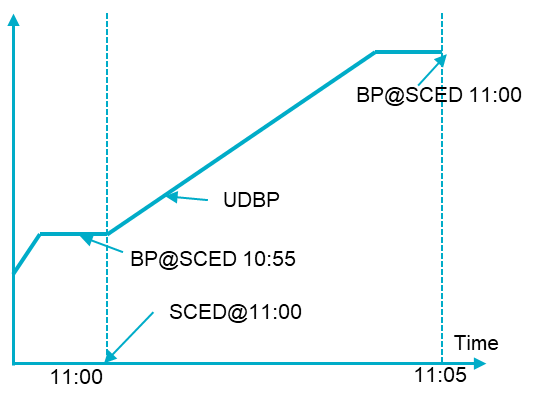 RegUp Instruction
HSL
UDSP
BP@ 11:00
RegUp
Award
BP@ 10:55
11:05
Time
11:00
23
Regulation
Under RTC
LFC sends Resource-specific Regulation Instruction, embedded in UDSP. 
RURS,RUPF, RDRS and RDPF telemetry from Resources are no longer needed. 
The Resources capable of providing Regulation will telemeter 
RegUp Ramp Rate(MW/Min), when multiplied by 5 gives current capability in MW to provide RegUp
RegDn Ramp Rate(MW/Min), when multiplied by 5 gives current capability in MW to provide RegDown.
Today 
LFC sends a QSE portfolio level Regulation Instruction.
QSE system distributes its QSE portfolio level Regulation Instruction among its Resources Providing Regulation based on participation factors.
The Resources carrying Regulation Up will telemeter RURS and RUPF
The Resources carrying Regulation Down will telemeter RDRS and RDPF
Fast Responsive Regulation Service (FRRS) will be discontinued in RTC
24
Reg-Up Award Change and its Deployment Under RTC
Scenario 1: Reg-Up Responsibility Change to Zero
In other words, how to transition to not carrying AS Award
TODAY
RTC
UDSP
RegUp Instruction
RegUp Instruction
HSL, HASL
HSL
HSL
BP@RTC 11:00
MW output (tracking UDSP)
BP@SCED 11:00
RegUp
Resp.
MW output (tracking UDBP + Reg Instruction)
RegUp
Award
UDBP
BP@RTC 10:55
BP@SCED 10:55
HASL
Base Ramp
SCED@11:00
RTC@11:00
Time
Time
11:05
11:00
11:05
11:00
Reg-Up Award Change and its Deployment Under RTC
Scenario 2: RegUp Responsibility Change > Zero
In other words, how to transition to carrying AS Award
TODAY
RTC
RegUp Instruction
MW output (tracking UDBP + Reg Instruction)
MW output 
(tracking UDSP)
UDSP
HSL,HASL
HSL
HSL
RegUp Instruction
Base Ramp
UDBP
RegUp
Award.
RegUp
Resp.
BP@RTC 10:55
BP@SCED 10:55
HASL
BP@RTC 11:00
HASL
BP@SCED 11:00
RTC@11:00
SCED@11:00
11:00
11:00
11:05
Time
11:05
Time
26
ECRS
Under RTC
No longer needed:
Automatic and Manual ECRS deployment functionality for SCED dispatchable Resources is no longer needed in RTC.
ECRS and ECSC telemetry from Resources. 
When frequency declined below 59.91 Hz, LFC to trigger automatic off cycle RTC-SCED run with GTBD offset if needed.
All Resources capable of providing ECRS will telemeter ECRS Ramp Rate(MW/Min), when multiplied by 10 gives current capability in MW to provide ECRS
No functional changes to:
ECRS deployment from Synchronous Condenser fast response mode. The ERCOT deployment signal will be at Resource level. 
ECRS deployment from NCLRs. 
NCLRs with HSUF relay armed will telemeter Self-Provided ECRS MW.
Today 
ECRS from SCED dispatchable Resources is automatically released when Frequency declines below 59.91 Hz.
ECRS from SCED dispatchable Resources is manually released to respond to issues related to net load ramps or when additional capacity is needed.
All Resources providing ECRS will telemeter ECRS and ECSC. 
ECRS from Synchronous Condenser fast response mode resources is automatically deployed when frequency declines below 59.8 Hz. ERCOT may manually deploy if needed. 
ECRS from NCLRs with HSUF relay armed will be automatically deployed when frequency declines below trigger frequency. ERCOT may manually deploy via Ancillary Service Manager (ASM)
27
ECRS Example of Dispatch
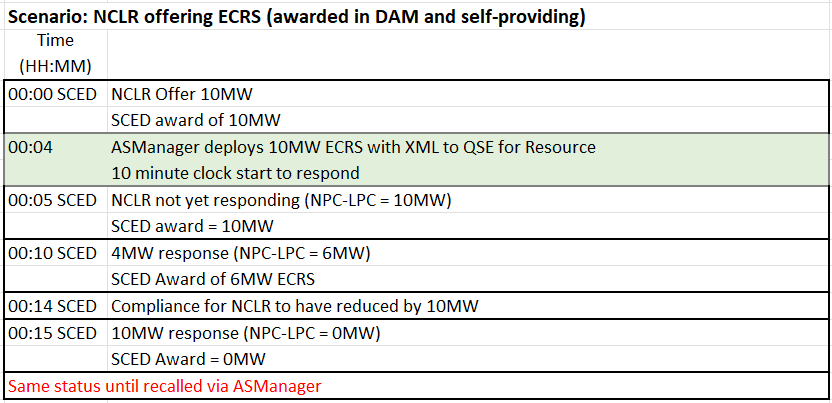 XML = Electronic instruction from ERCOT AS Manager
NPC = Net Power Consumption for Load Resource
LPC = Low Power Consumption for Load Resource
28
RRS
Under RTC
No longer needed:
Manual deployment of RRS-PFR from SCED dispatchable resources 
RRRS and RRSC telemetry from Resources
FFRS and FFSC telemetry from Resources

Resources capable of providing RRS will telemeter current capability to provide RRS-PFR, RRS-FFR and RRS-UFR in MWs

No functional changes:
RRS-FFR deployment from SCED dispatchable resources. The ERCOT deployment signal will be at resource level. 
Deployment of RRS from synchronous condenser fast response mode resources. The ERCOT deployment signal will be at resource level.
No functional changes to RRS-FFR and RRS-UFR from NCLRs 
NCLRs with relay armed will telemeter self-provided RRS-FFR and RRS-UFR MWs
Today 
RRS-PFR from SCED dispatchable resources is manually released when additional capacity is needed during scarcity conditions.
The Resources providing RRS will telemeter RRRS and RRSC. 
RRS-FFR from SCED dispatchable resources that are capable of providing FFR is automatically deployed when frequency declines below 59.85 Hz. ERCOT may manually deploy RRS-FFR if needed.
Resources providing RRS-FFR will telemeter FFRS and FFSC.
RRS from synchronous condenser fast response mode resources is automatically deployed when frequency declines below 59.80 Hz. ERCOT may manually deploy if needed.
RRS-FFR from NCLRs with relay armed will be automictically deployed when frequency declines below 59.85 Hz. ERCOT may manually deploy via ASM.
RRS-UFR from NCLRs with HSUF relay armed will be automatically when frequency declined below 59.7 Hz. ERCOT may manually deploy via ASM.
29
Non-Spin
No operational changes to the Offline Non-Spin and Online Non-Spin deployment from generation resources. 
Offline Non-Spin is deployed via AS Manager 
Online Non-Spin is deployed via SCED (energy offer floor goes away)
No changes to the Non-Spin deployment from load resources
Deployed via AS manager
NSRS and NSSC telemetry from resources is no longer needed.
Resources capable of providing Non-Spin will telemeter Non-Spin Ramp Rate (MW/Min), when multiplied by 30 gives current capability in MW to provide Non-Spin.
For Combined Cycle generation resources with Inactive Power Augmentation Capacity, RTC-SCED post-processing will calculate the portion of the Non-Spin award that will be provided by the Inactive Power Augmentation Capacity
Offline Non-Spin from online generation resources will be deployed via AS manager.
Resources with Power Augmentation Capacity will telemeter Power Augmentation Capacity, High limit of the frequency responsive MW capacity, Low limit if the frequency responsive MW capacity  and Frequency Responsive Factor.
30
Example of Non-Spin Dispatch
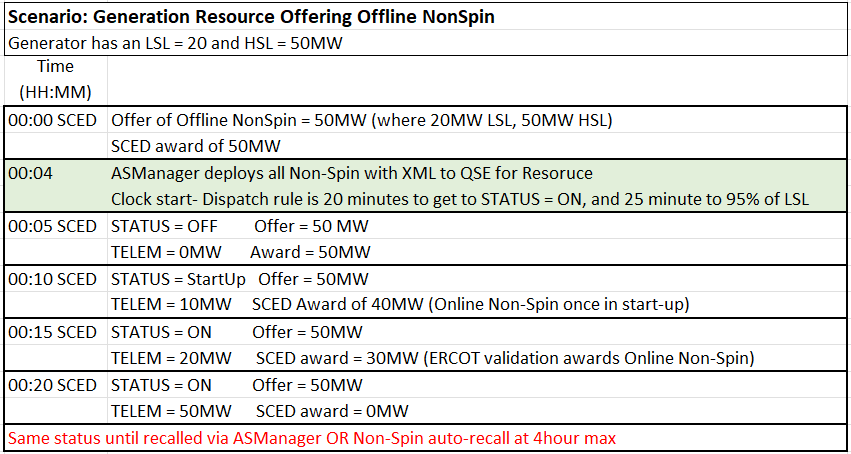 31
High-level overview of Telemetry From/To QSE in RTC		(Updated 2/19/2024)
32
*Base telemetry list in this table has been created using ERCOT Nodal ICCP Communications Handbook 
**RTC related changes that are identified in this list (reflected in red color) are based on KP1.3, 1.4, 1.5.
RTC: Generation Resource Statuses Not Used
33
RTC: Generation Resource Statuses
34
RTC: Load Resource Statuses
35
RTC+B ICCP Handbook Updates
ICCP Handbook draft version with RTC+B ICCP Telemetry points modeling was published to ERCOT website in 2024, updated 1/28/2025 (https://www.ercot.com/services/mdt/userguides)
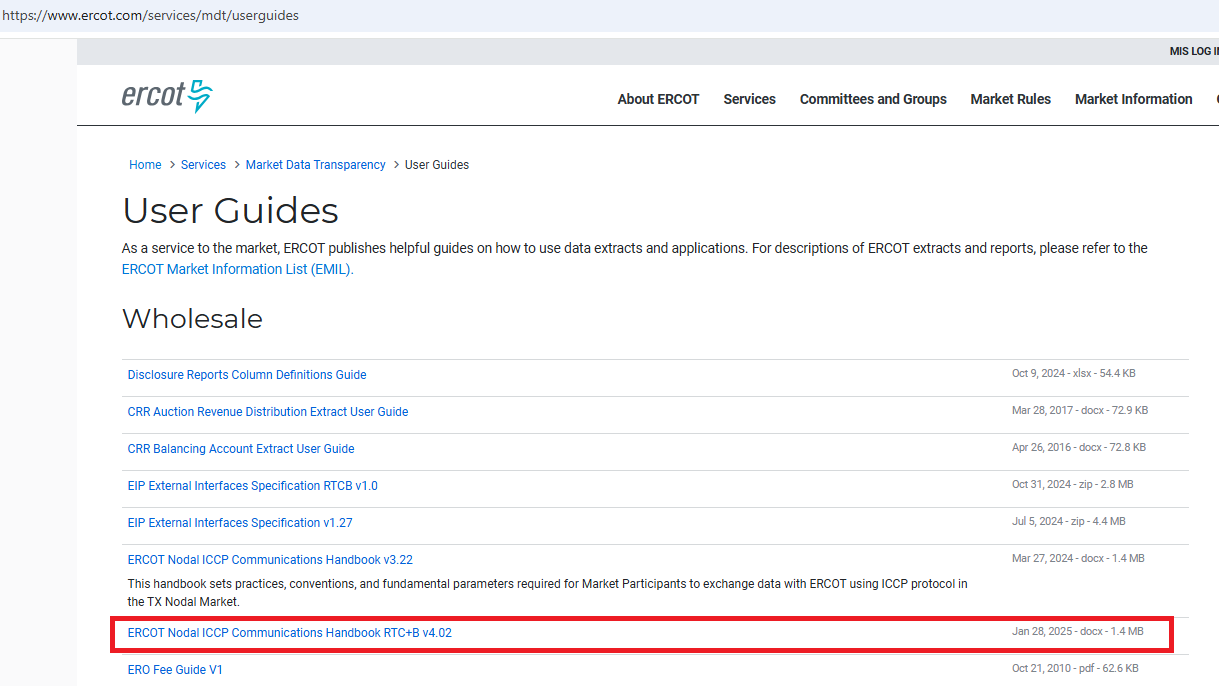 36
RTC AS Summary of Changes
QSE will no longer reserve AS on each Resource, rather the QSE COP provides the Resource Status (ON, OFF, OUT) and the AS Capabilities for what “up to amount” it is qualified to provide.
Current Operating Plan
SCED will use QSE economic offer and current telemetry (current MW and AS ramp capabilities) to determine amount of Energy and AS Awards to each Resource.
SCED
QSE simply follows UDSP as single signal for energy and AS deployment (instructions are Resources specific and QSE no longer needs to track AS Schedule and AS Responsibility).  Note- Frequency responsive services still respond to frequency trigger levels.
AS Dispatch in Telemetry
AS Manager Dispatch
In RTC+B, ERCOT will continue to use AS Manager with XML message for operational dispatch, such as manual dispatch of NCLR for RRS during scarcity.
37
RTC+B Training videos
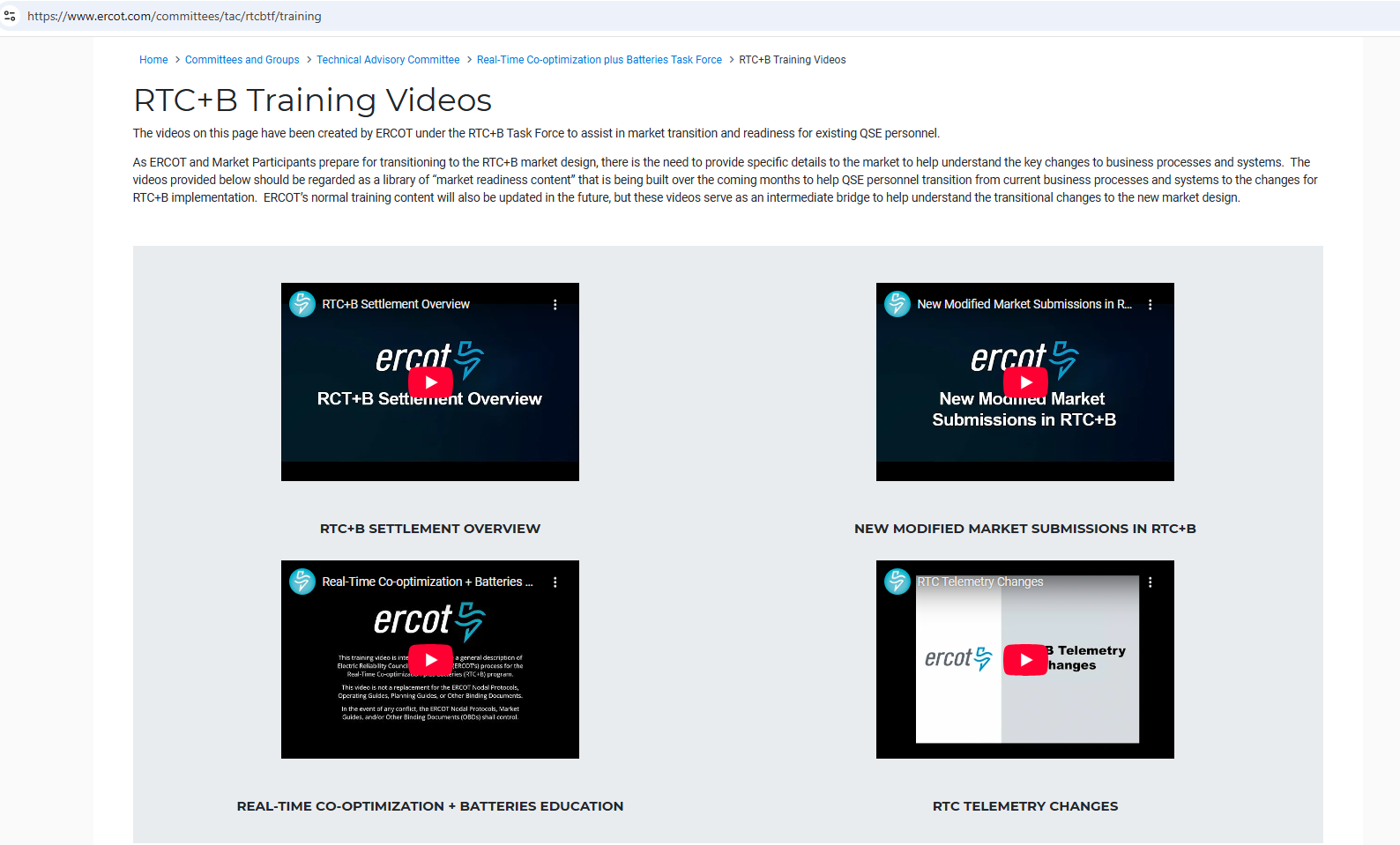 38
Wrap-Up
Thank you for your time and support!
Any questions?
Future questions: email RTCB@ercot.com
39